【物理学第62回(2017)問1】
ポイント　①　運動エネルギーの公式　②　単位換算
E:　エネルギー [J]
m:　質量        [kg]
v：　速度         [m/s]
１ eV = 1.6 x 10-19 J
・この問題では、すでにエネルギーと質量が与えられているので、速度ｖを求める式に展開すればよい。ただし、ルートの計算になる。
・もう一つのポイントは単位換算。求めるべき速度の単位が[m/s-1]とSI単位系なので、それに合わせてエネルギーの単位をJで計算しなくてはならない。　
　ちなみに、J = N・ｍ = kg・m2・s-2　となる。
・ルート計算は厄介なように見えるが、選択肢が桁数しか違わないので、計算は適当でよい。
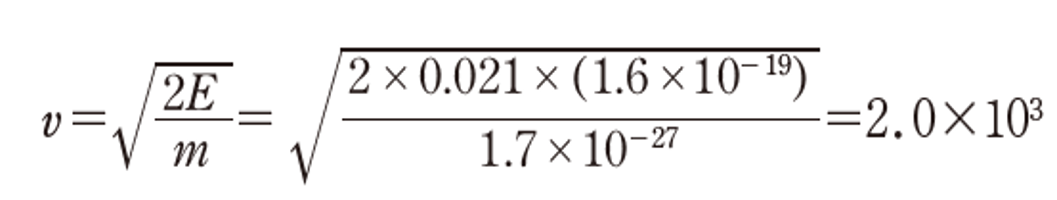 2018/4/20
岐阜薬科大学　放射化学研究室